SECURITY AND SAFETY UNIT
SECURITY ON CAMPUS
SECURITY ON CAMPUS
Campus Security is here to keep you safe by responding to emergency situations on campus. 

The Unit operates 24 hours a day, seven days a week, 365 days a year and officers patrol campus on a regular basis.
RESPONSIBILITY OF CAMPUS SECURITY
Protection of life and property.
To enforce law and order on campus.
To ensure that student park at the right place
Enforcement of the University College rules and regulation.
RESPONSIBILITY OF CAMPUS SECURITY CONT.
Fire prevention and education.
Stop and search all strange vehicles as they enter or leave the University college premises.
RESPONSIBILITY OF CAMPUS SECURITY  CONT.
Ensure that all Students show their I.D before they are allowed entering  into strategic areas. E.g Examination Hall.
Ensure no posters are posted on walls outside and inside the compound.
Ensure no water taps are left running and unnecessary lights are off.
PARKING SPOTS ON CAMPUS
TEACHING STAFF, FO  AND SOME HOD’S PARKING SPOT
TEACHING AND NON-TEACHING STAFF CONT.
STUDENTS PARKING SPOT       (EXECUTIVE HOSTEL SPACE)
FIRE SAFETY
As part of the university college effort to prevent fire outbreak, 
Students are to avail themselves for fire prevention program
 organized by the university college regularly.
EMERGENCY FIRE AND EVACUATION PROCEDURES
Activate fire alarm if you discover fire or smoke
Call security and safety guards on 03220-28781 or Fire service on 192/0505001415 and provide information on the following:
 Name
 Building
 Floor or room number
If you are trained, use a fire extinguisher around and apply the PASS THEORY
Close doors and windows as you leave. Leave light on.
EMERGENCY FIRE AND EVACUATION PROCEDURES
Building
 Floor or room number
If you are trained, use a fire extinguisher around and apply the PASS THEORY
Close doors and windows as you leave. Leave light on.
FIRE  EVACUATION PROCEDURES CONT.
Walk, do not run, to the nearest stairway and proceed to ground level

Do not use elevator.

Feel doors before opening. If the door is hot, do not open.
FIRE EVACUATION PROCEDURES  CONT.
Backtrack to an alternate evacuation route.
FIRE EVACUATION PROCEDURES CONT.
Alert other occupants by loudly knocking on doors and yelling ‘’FIRE FIRE, FIRE’’ on way out. If you encounter smoke, stay low. Crawl if necessary.
Continue the evacuation if the alarm sound stops, and warn others who may attempt to enter the building.
Move to the Assembly point for head count.
FIREARMS
Firearms or other deadly weapons are not permitted on campus be it assault rifle, shotgun, machine gun or pump action etc. 
Except National security officials in the exercise of their duties. Students who violate this regulation are subject to dismissal or arrest and handover to the police.
FIREARMS
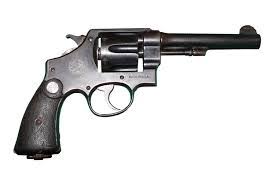 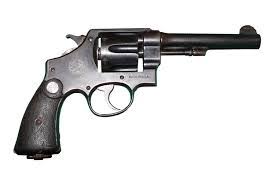 LOST AND FOUND ITEMS
Any lost item found on campus should be handed over to Security and Safety office room 013 or information regarding lost or stolen items should also be reported to the University college 03320-28781
 Persons claiming lost items must describe the items and present adequate identification for collection.
EXAMINATION PERIOD
Bags are to be kept with Security Guards on duty during examination period.
Location to keep your bags are:
  ADM and Library.
POLICE PATROLS
Police Patrolling the campus every night.
CLOSURE OF MAIN GATE AND WEST GATE
Main Gate closed at 10:00pm and open 5:00am

West Gate too closed at 12:00 am and open at 5:00am
If you see something, say something by contacting campus security.
IT PAYS TO BE SECURITY CONSCIOUS
THANK YOU